A core Course on Modeling
Introduction to Modeling
0LAB0 0LBB0 0LCB0 0LDB0
c.w.a.m.v.overveld@tue.nl
v.a.j.borghuis@tue.nl 

S.5
define
conceptualize
initial problem  conceptual model
formalize
conceptual model  formal model
execute
formal model  result
conclude
result  resolve initial problem?
context  initial problem
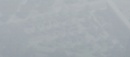 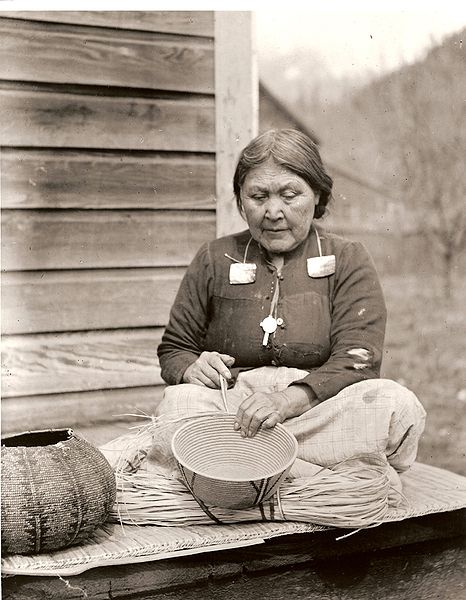 define
conceptualize
formalize
execute
conclude
3
http://commons.wikimedia.org/wiki/File:Stolo_woman_with_cedar_basket.jpg
sometimes, all modeling phases may be skipped
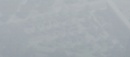 define
conceptualize
formalize
execute
conclude
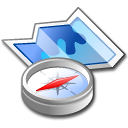 sometimes, the formal phases may be skipped
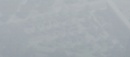 http://commons.wikimedia.org/wiki/File:Crystal_Clear_app_starthere.png
[Speaker Notes: A geographic map and/or a compass are examples of conceptual models that may help to solve problems without further need for formal manipulations.]
define
conceptualize
formalize
execute
conclude
QUIZ
A map and compass form a (material) model of a piece of terrain, serving the purpose ‘decision making’ without need for a formal model.

Give another example.
sometimes, the formal phases may be skipped
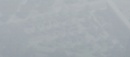 [Speaker Notes: A geographic map and/or a compass are examples of conceptual models that may help to solve problems without further need for formal manipulations.]
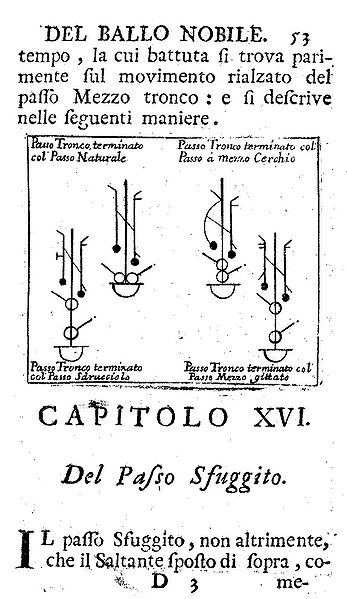 define
conceptualize
formalize
execute
conclude
http://commons.wikimedia.org/wiki/File:Dufort_1728.JPG
sometimes, the formal phases may be skipped
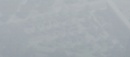 [Speaker Notes: A geographic map and/or a compass are examples of conceptual models that may help to solve problems without further need for formal manipulations.]
define
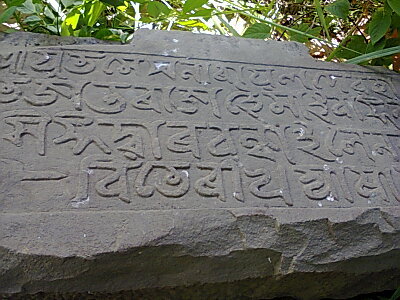 conceptualize
formalize
execute
conclude
formulate
purpose
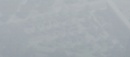 http://commons.wikimedia.org/wiki/File:Treaty.jpg
[Speaker Notes: Negotiate with problem owner; reach explicit agreement
What problem are we solving?
What context?
What purpose?
What will be done with the results?]
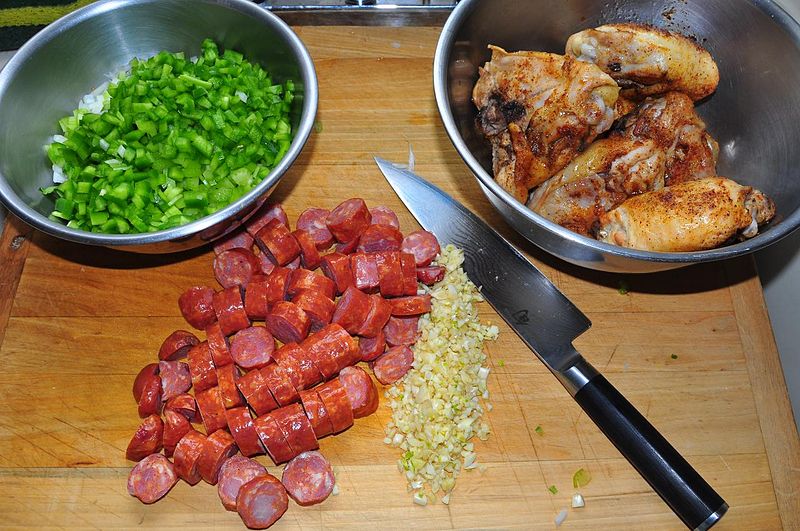 define
conceptualize
formalize
execute
conclude
formulate
purpose
identify
entities
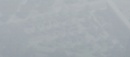 http://commons.wikimedia.org/wiki/File:Main_ingredients_(4185442972).jpg
[Speaker Notes: What entities do we consider?
What properties do we have per entity?]
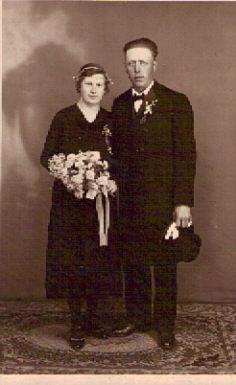 define
conceptualize
formalize
execute
conclude
9
formulate
purpose
identify
entities
choose
relations
http://commons.wikimedia.org/wiki/File:Mariage_finitzer_1935.jpg
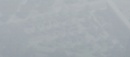 [Speaker Notes: What qualitative relations do these entities have?]
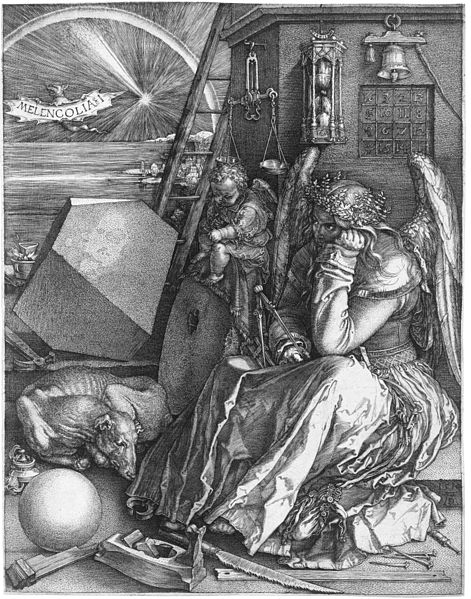 define
conceptualize
formalize
execute
conclude
10
formulate
purpose
identify
entities
choose
relations
http://commons.wikimedia.org/wiki/File:D%C3%BCrer_Melancholia_I.jpg
obtain
values
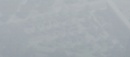 [Speaker Notes: Which properties have known values (and which not)?
How do we obtain (measure?) the required values?
Which properties do we need to know]
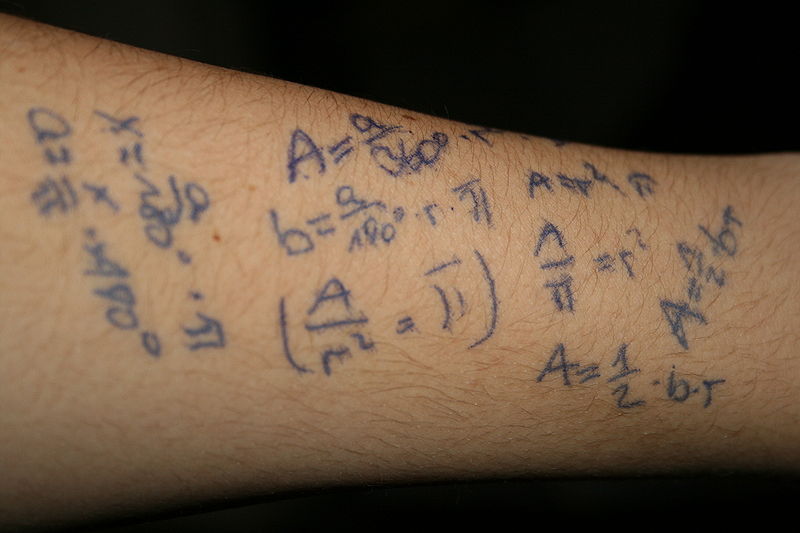 define
conceptualize
formalize
execute
conclude
11
formulate
purpose
identify
entities
choose
relations
obtain
values
formalize
relations
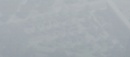 http://commons.wikimedia.org/wiki/File:Mathematical_formulas.JPG
[Speaker Notes: How do translate relations to formal relations?]
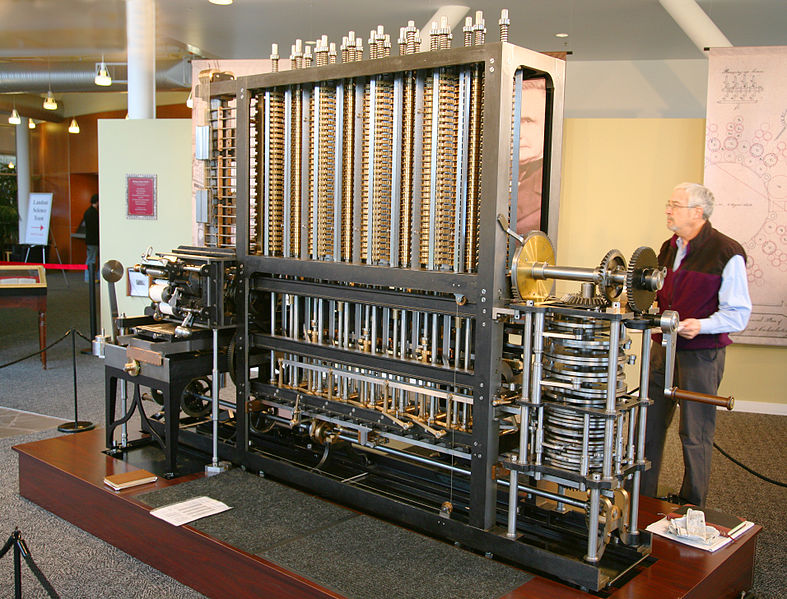 define
conceptualize
formalize
execute
conclude
12
formulate
purpose
identify
entities
choose
relations
obtain
values
formalize
relations
operate
model
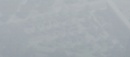 http://commons.wikimedia.org/wiki/File:Babbage_Difference_Engine_(the_power-supply_end).jpg
[Speaker Notes: What can we / must we do with the model?
How can we do that?]
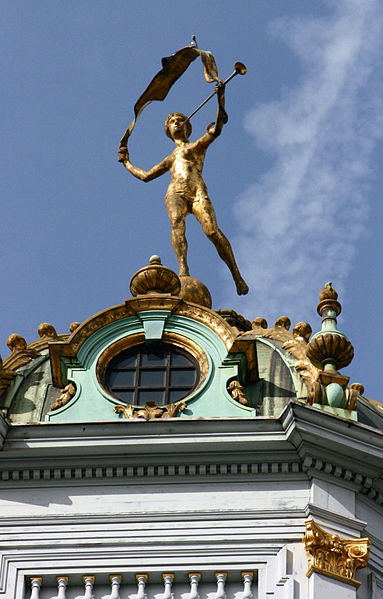 define
conceptualize
formalize
execute
conclude
13
formulate
purpose
identify
entities
choose
relations
http://commons.wikimedia.org/wiki/File:Bruxelles_Grand-place_1_901.jpg
obtain
values
formalize
relations
operate
model
obtain
result
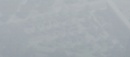 [Speaker Notes: What result do we get out?]
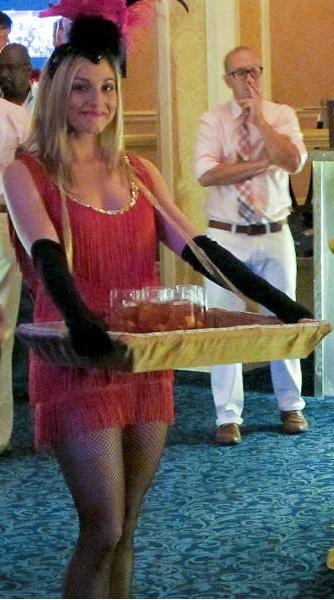 define
conceptualize
formalize
execute
conclude
14
formulate
purpose
identify
entities
choose
relations
http://commons.wikimedia.org/wiki/File:Drambuie_VIP_Party_Waitress_at_The_Roosevelt_cropped.jpg
obtain
values
formalize
relations
operate
model
obtain
result
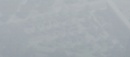 present
result
[Speaker Notes: In which context should we present the result?
What presentation is appropriate?]
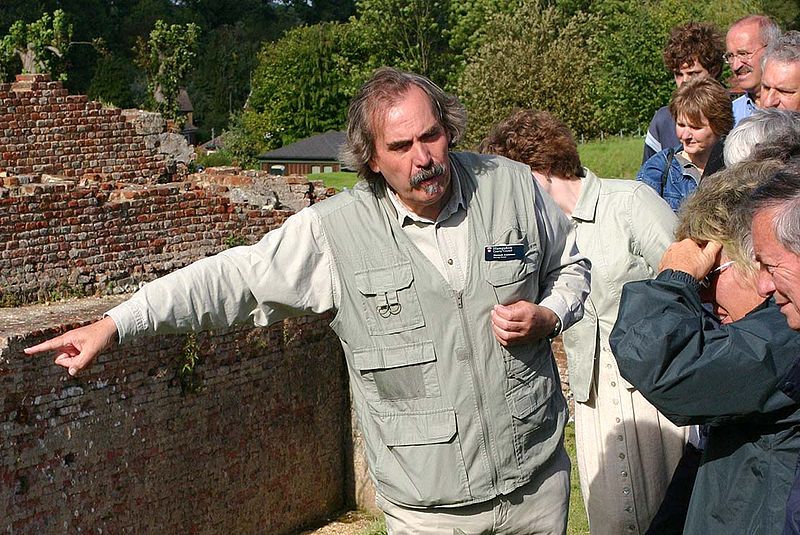 define
conceptualize
formalize
execute
conclude
15
formulate
purpose
identify
entities
choose
relations
obtain
values
formalize
relations
operate
model
obtain
result
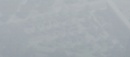 present
result
interpret
result
http://commons.wikimedia.org/wiki/File:Tour_Guide.jpg
[Speaker Notes: In which context should we present the result?
What presentation is appropriate?
What does the result mean?
What further conclusions can we draw from it?]
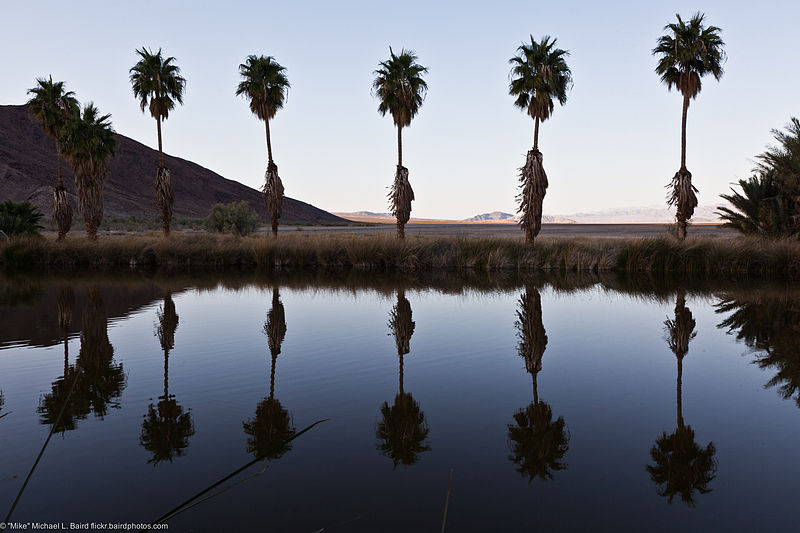 define
conceptualize
formalize
execute
conclude
formulate
purpose
identify
entities
choose
relations
obtain
values
formalize
relations
r e f l e c t i o n
operate
model
obtain
result
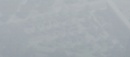 present
result
interpret
result
http://commons.wikimedia.org/wiki/File:CA_Fan_Palms_Reflect_in_Lake_Tuendae.jpg
define
Right problem?
(problem validation)
conceptualize
formalize
execute
conclude
formulate
purpose
identify
entities
choose
relations
obtain
values
formalize
relations
operate
model
obtain
result
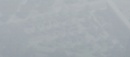 present
result
interpret
result
define
Right problem?
(problem validation)
Right concepts?
(concepts validation)
conceptualize
formalize
execute
conclude
formulate
purpose
identify
entities
choose
relations
obtain
values
formalize
relations
operate
model
obtain
result
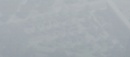 present
result
interpret
result
define
Right problem?
(problem validation)
Right concepts?
(concepts validation)
conceptualize
Right model?
(model verification)
formalize
execute
conclude
formulate
purpose
identify
entities
choose
relations
obtain
values
formalize
relations
operate
model
obtain
result
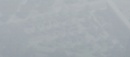 present
result
interpret
result
define
Right problem?
(problem validation)
Right concepts?
(concepts validation)
conceptualize
Right model?
(model verification)
formalize
Right outcome?
(outcome verification)
execute
conclude
formulate
purpose
identify
entities
choose
relations
obtain
values
formalize
relations
operate
model
obtain
result
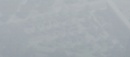 present
result
interpret
result
define
Right problem?
(problem validation)
Right concepts?
(concepts validation)
conceptualize
Right model?
(model verification)
formalize
Right outcome?
(outcome verification)
execute
conclude
formulate
purpose
identify
entities
choose
relations
obtain
values
formalize
relations
operate
model
obtain
result
Right answer?
(answer verification)
present
result
interpret
result
[Speaker Notes: Why is this relevant?]